CYSTIC DISEASES of THE KIDNEY
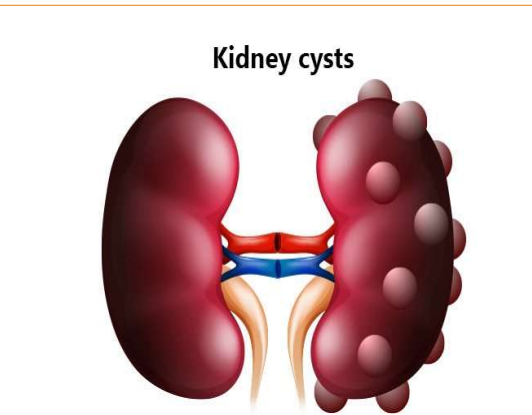 Dr. Sura Al-Rawabdeh, MD
May 23 2022
Cystic diseases of kidney


    A heterogeneous group that could be:

    1. Hereditary.

    2. Developmental.

    3. Acquired disorders.
Types of cysts:
1-Simple Cysts 

2-Dialysis-associated acquired cysts 

3-Autosomal Dominant (Adult) Polycystic Kidney Disease
 
4-Autosomal Recessive (Childhood) Polycystic Kidney Disease

 5-Medullary Cystic Disease
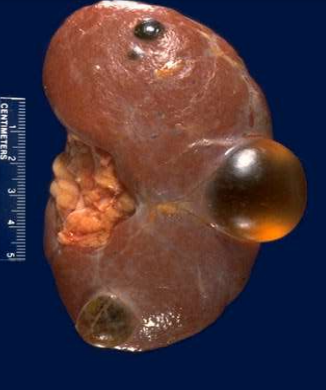 1- Simple Renal Cysts
1-Simple Cysts :
Multiple or single 
1-5 cm in diameter 
Filled with clear fluid. 
Confined to the cortex. 
No clinical significance. 
Usually discovered incidentally or because of hemorrhage and pain
Importance: to differentiate from kidney tumors
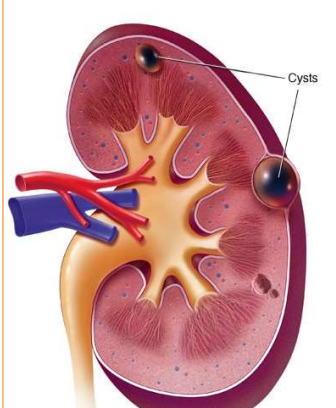 2-Dialysis-associated acquired cysts
In patients with renal failure who have prolonged dialysis.

both cortex and medulla

Complications: hematuria; pain

Increased risk of renal carcinomas (100 times greater than in the general population)
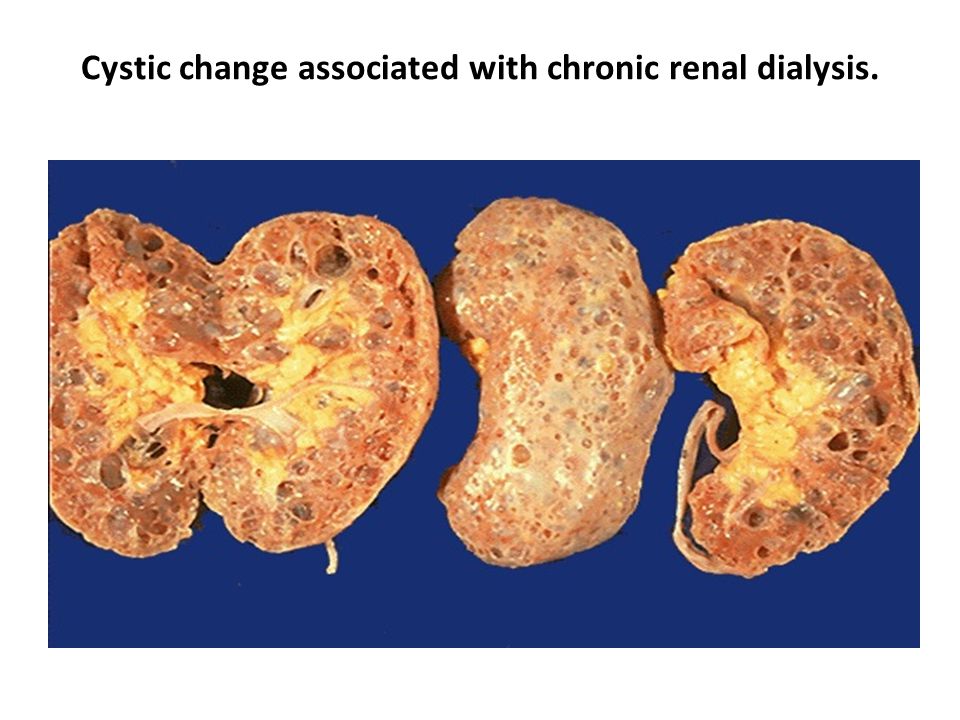 Hereditary cystic diseases:
Defect is in cilia–centrosome complex of tubular  
    epithelial cells, interfere with fluid absorption & 
    cellular maturation            Cyst formation. 

Most common form:
1. Simple cysts.
2. Polycystic kidney disease.
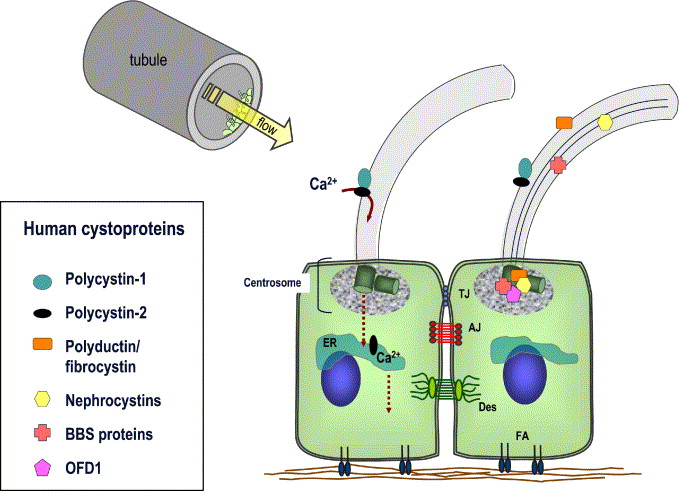 Microscopic examination:Membranes are composed of single layer of cuboidal or flattened epithelium or completely atrophied. Radiographic studies:In contrast with renal tumors, renal cysts:1. Have smooth contours.2. Always avascular.3. Produce fluid rather than solid tissue signals on ultrasonography.
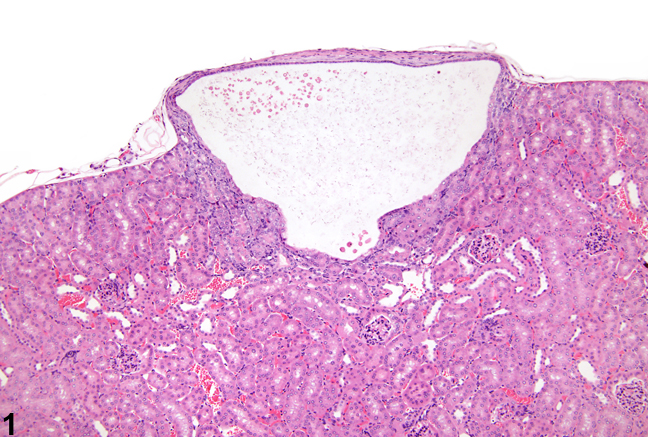 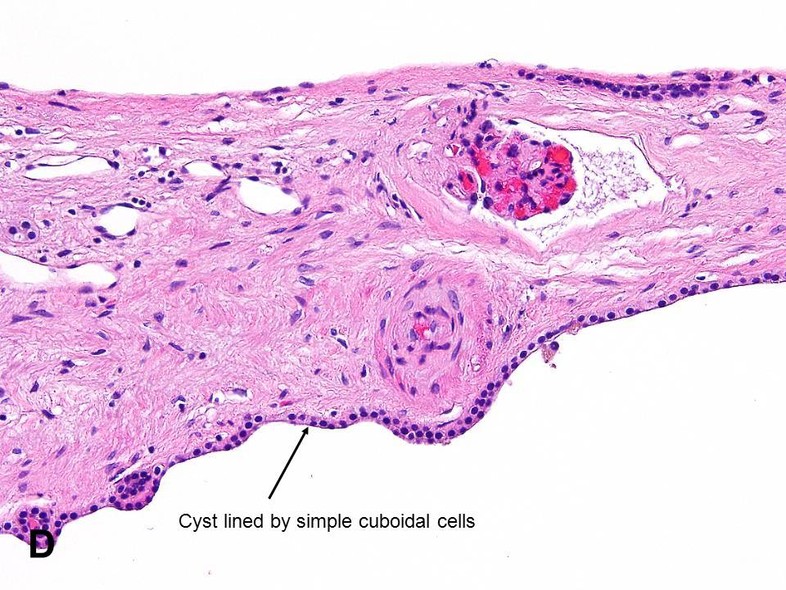 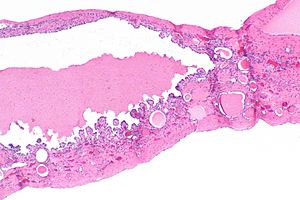 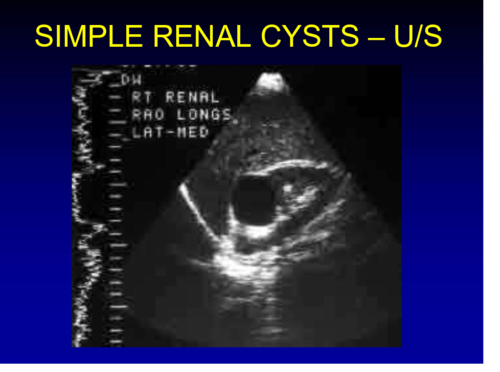 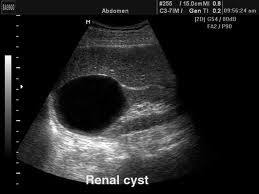 3- Autosomal Dominant (Adult) Polycystic Kidney Disease
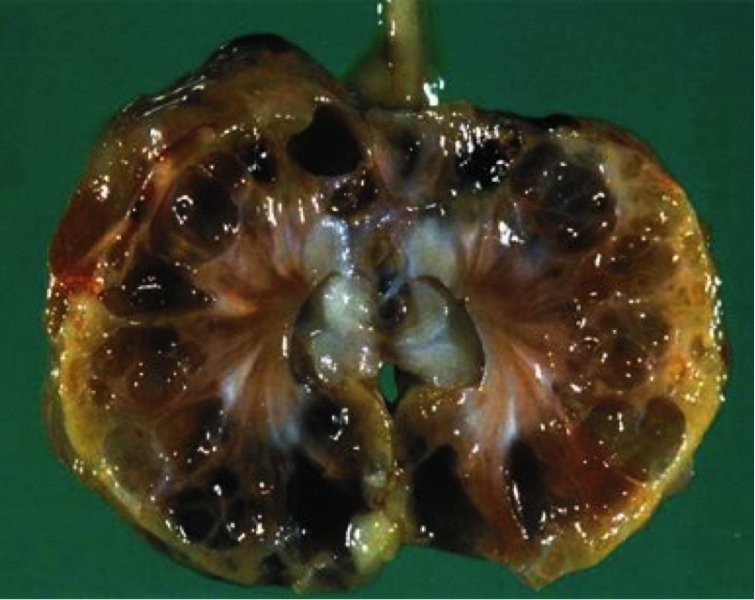 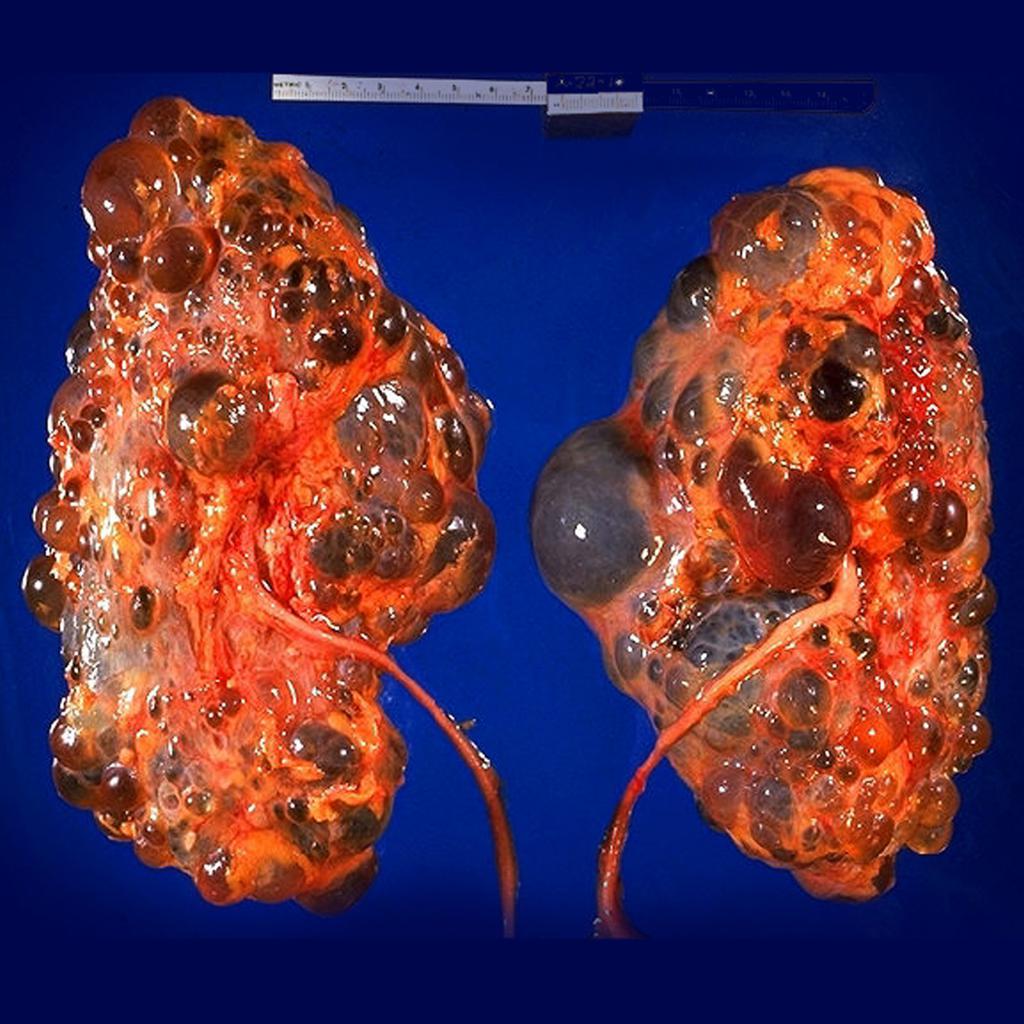 3- Autosomal Dominant (Adult) Polycystic Kidney Disease
Multiple bilateral cysts 

Eventually destroy the renal parenchyma.
 
Incidence (1: 500-1000) persons 

10% of chronic renal failure. 

inheritance of one of 2 autosomal dominant genes: 
(1)- PKD1: 85-90% (encodes polycystin-1) 
(2)- PKD2 :10-15% (encodes polycystin- 2).
3-Autosomal Dominant (Adult) Polycystic Kidney Disease – cont
Clinical presentation :
asymptomatic until the 4th decade
Symptoms: flank pain , heavy dragging sensation, abdominal mass, hemorrhage, obstruction, Intermittent gross hematuria
Complications
1- hypertension ( 75% )
2- urinary infection
3- vascular aneurysms of circle of Willis (10% -30%) (subarachnoid hemorrhage ).
4- renal failure at age 50
Morphology
Kidney reach very large size & weights as 4kg.  (Normal: 125-170 mg)
Large kidneys are palpable abdominally as masses extending into the pelvis. 

Gross examination:
Kidney is composed of mass of cysts of various sizes up to 3 or 4 cm in diameter.
No intervening parenchyma.
Cysts are filled with fluid: 
Clear, turbid, or hemorrhagic.
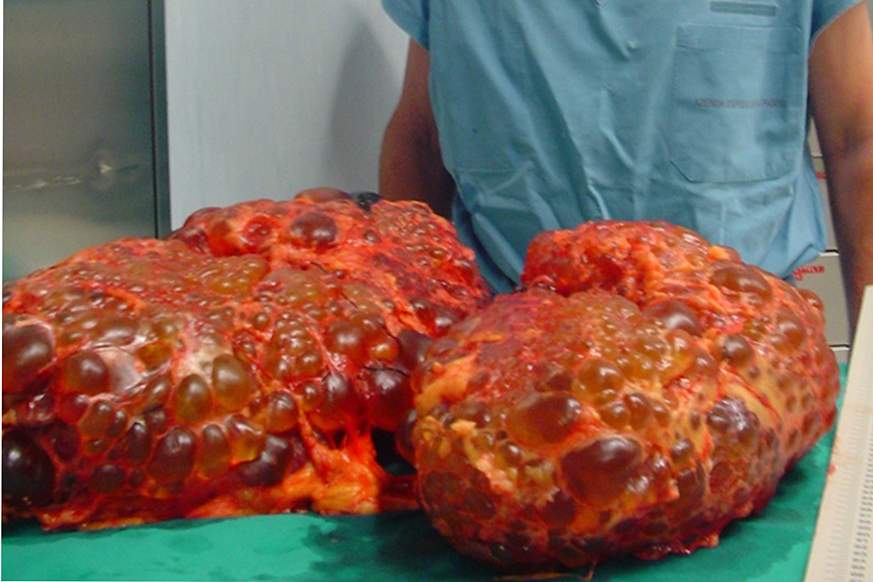 Autosomal dominant adult polycystic kidney: Kidney is enlarged, with numerous dilated cysts.
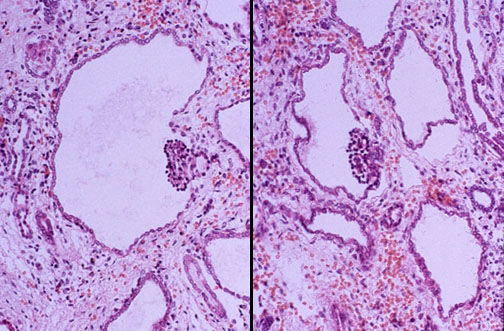 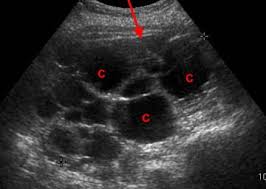 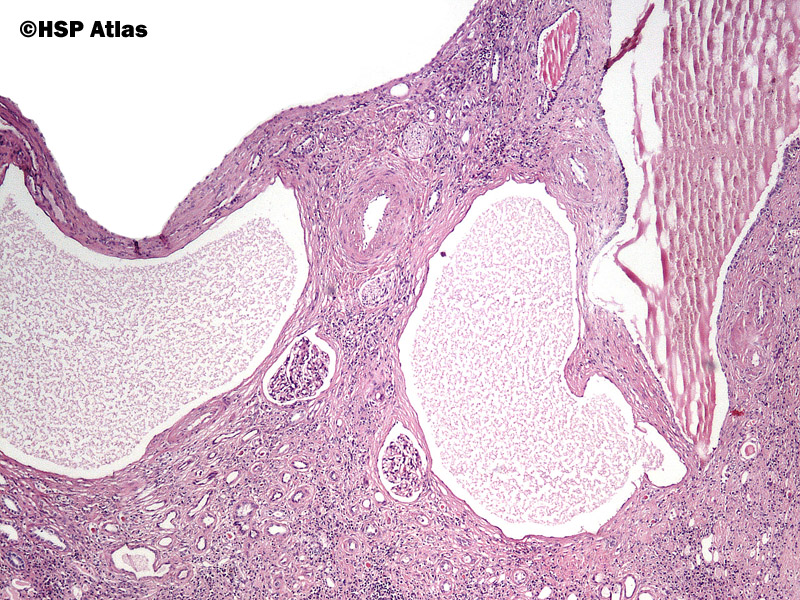 4-Autosomal Recessive (Childhood)Polycystic Kidney Disease
Autosomal recessive

1:20,000 live births.

Types: perinatal, neonatal, infantile, and juvenile.

Associated with liver cysts

Mutations in PKHD1 gene coding for fibrocystin.

Fibrocystin may be involved in the function of cilia in tubular epithelial cells .
Autosomal recessive (childhood) polycystic
Kidney disease
 
Perinatal: Period immediately before & after birth

Neonatal: Newborn.

Infantile: babies or very young children.

Juvenile: Youth or young person.
Baby with autosomal recessive polycystic kidney disease (ARPKD). A. Distended abdomen due to large kidneys.B. Nephrectomized kidney.
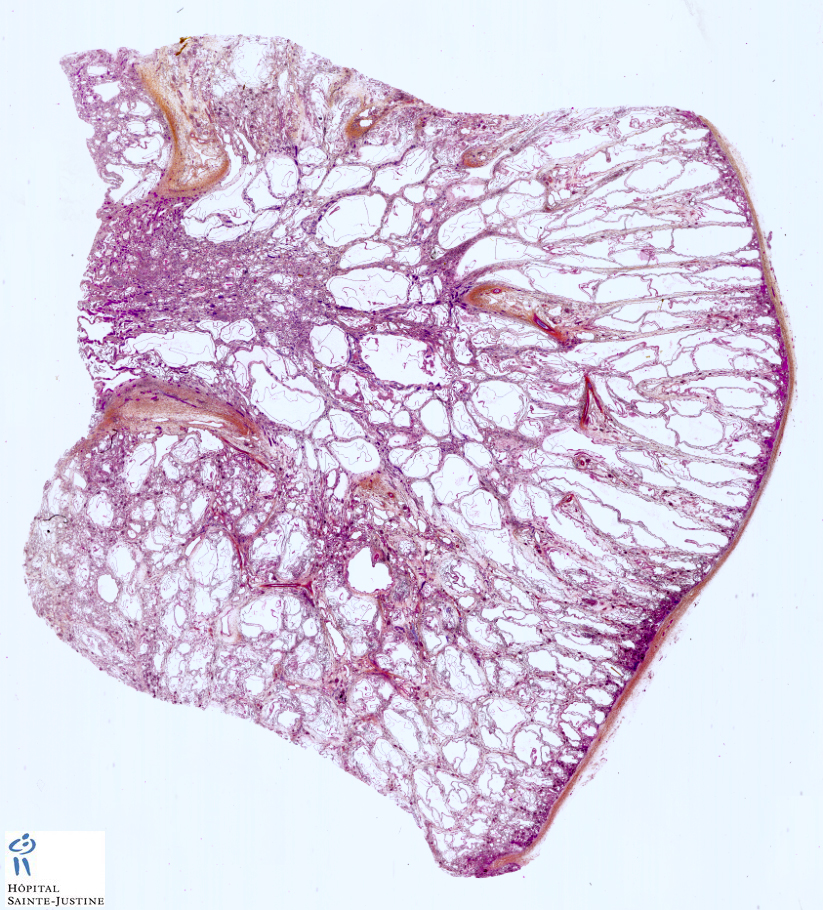 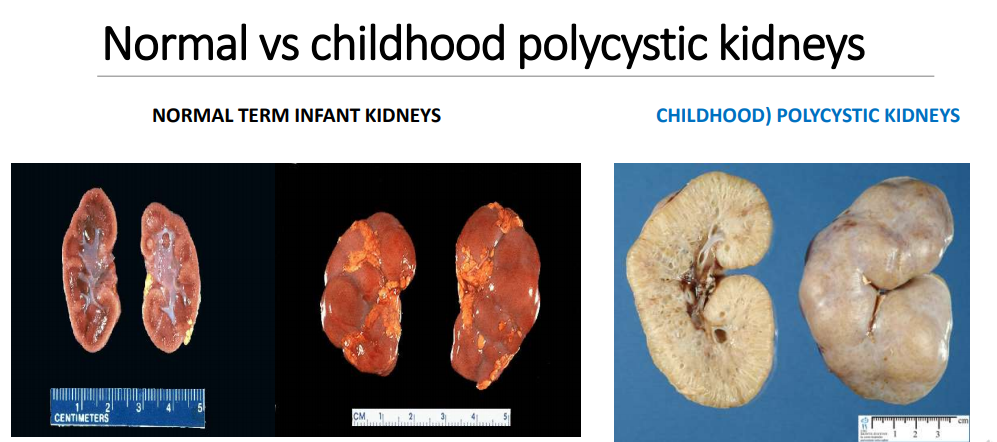 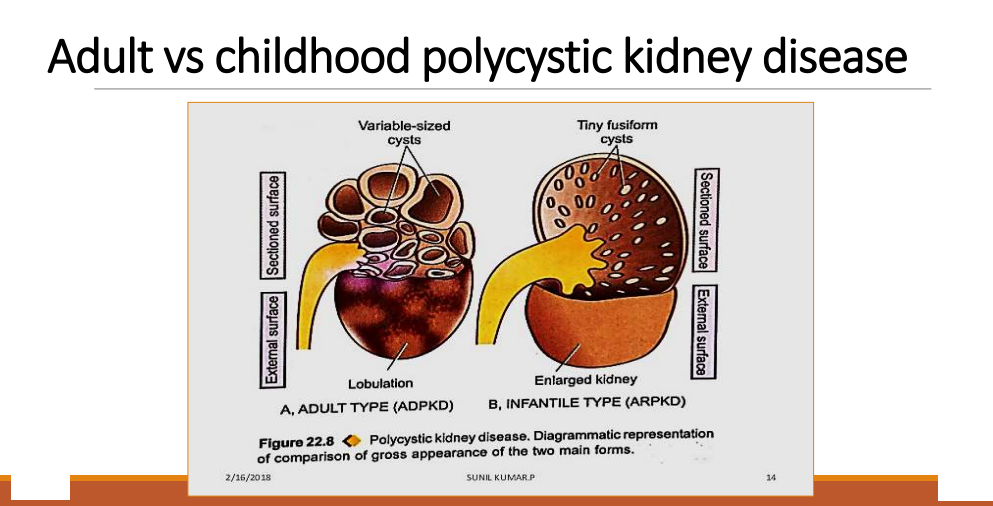 5-Medullary Cystic Diseases

Two major types: 
1-Medullary sponge kidney

2-Nephronophthisis-medullary cystic disease complex
- almost always associated with renal dysfunction.
- usually begins in childhood.
- Cysts are at cortico-medullary junction.
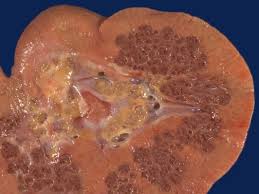 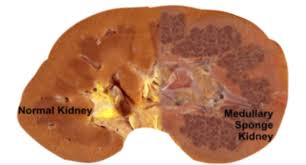 Clinical Course
- polyuria and polydipsia (↓tubular function). 
renal failure over 5-10-year 
 A positive family history and unexplained chronic renal failure in young patients should lead to suspicion of medullary cystic disease.
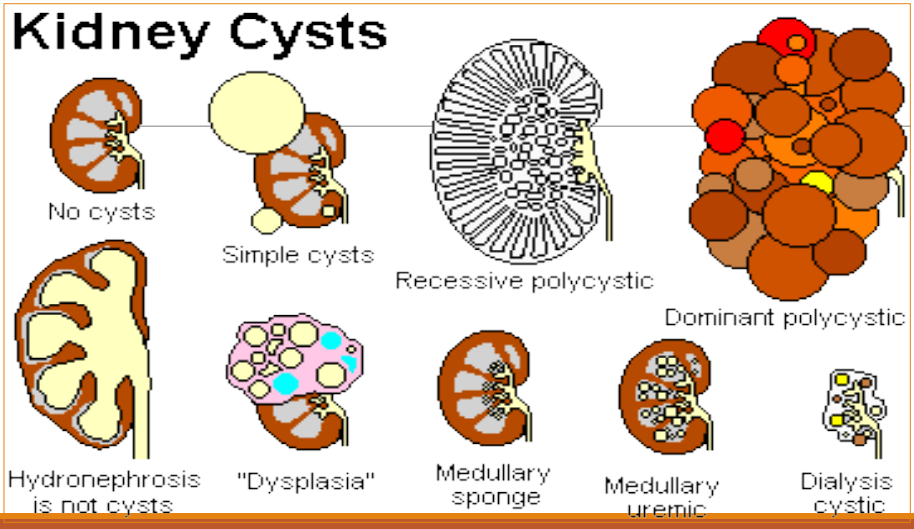 Congenital anomalies
Agenesis :Complete absence of renal tissue; unilateral or bilateral.

Bilateral agenesis: incompatible with life; associated with large adrenal glands; leads to Potter (oligohydramnios) sequence.

Unilateral agenesis: not fatal

Duplication of ureters : < 1% of individuals

Ectopic (displaced) kidneys :Usually at pelvic brim

Horseshoe kidney :Most common congenital kidney anomaly, 0.15 - 0.25% of all newborns , 90% are fused at lower pole. Associated with obstruction, anomalous superior vena cava . Complete fusion of the kidneys produces a formless mass in the pelvis (pancake kidney)

Hypoplasia : Rare; failure of kidney to develop to normal size without scarring.
CONGENITAL ANOMALIESOF THE KIDNEY
Congenital cystic diseases
Multicystic dysplasia is the most common form of renal cystic disease in childhood. 
The term dysplasia refers to a developmental rather than a preneoplastic lesion. 
Often associated with obstruction in the lower urinary tract, increased hydrostatic pressure in the developing kidney is thought to play a role in its development. 
The kidneys are usually grossly distorted; the cysts range from microscopic to several centimeters in diameter.
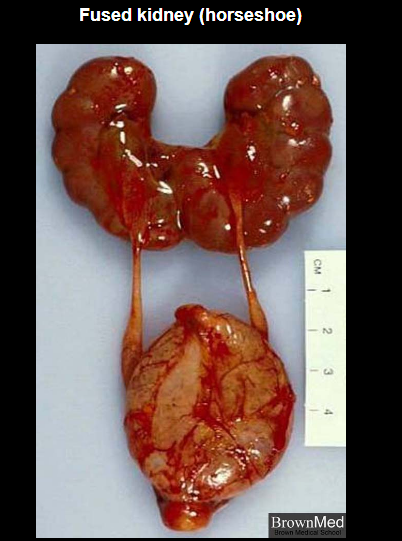 Thank you
Good luck